LE BANCHE DATI PER LE RICERCHE BIBLIOGRAFICHE
Aspetti generali
1
COSA SONO LE BANCHE DATI BIBLIOGRAFICHE?
Archivi elettronici di dati bibliografici, omogenei per contenuto e per formato.
Sono strutturate logicamente in modo tale da poter essere ricercate attraverso interfacce grafiche utilizzando uno o più criteri.
2
COSA CONTENGONO
Le banche dati raccolgono e organizzano informazioni di varia natura. 
Principalmente:

Dati bibliografici (spesso corredati da abstract) relativi ad articoli di riviste scientifiche, monografie, atti di convegni, tesi di dottorato, brevetti, relazioni tecniche.
3
MA ANCHE:
Documentazione legislativa e giurisprudenziale.
Bilanci.
Set di dati. 
Dati statistici.
File multimediali.
Accesso diretto al full-text del documento.
…
4
A COSA SERVONO LE BANCHE DATI?
Lo scopo principale delle banche dati è  quello di trovare citazioni bibliografiche di documenti su un determinato argomento. (SAPERE COSA)

NON quello di localizzare o accedere direttamente  ai documenti trovati.
(SAPERE DOVE)
5
AD ESEMPIO:
Permettono di sapere cos’è stato pubblicato su un determinato argomento (limitando magari la  ricerca ad un determinato periodo cronologico).

Permettono di conoscere quali articoli sono  stati  scritti  da  un  certo  autore  nelle  più  importanti  riviste  internazionali.

Tutto ciò a prescindere da dove si trovano fisicamente i documenti e dalla loro effettiva reperibilità.
6
ALTRI ESEMPI DI UTILIZZO
Costruire, ampliare, aggiornare la bibliografia sull’argomento oggetto della ricerca
Controllare l’esattezza di una citazione bibliografica
Recuperare informazioni su tematiche specifiche
7
VANTAGGI DELLE BANCHE DATI
I contenuti sono indicizzati da specialisti del settore.
 L’informazione contenuta è organizzata e stabile.
Permettono la ricerca tramite voci di soggetto.
Consentono la ricerca tramite molteplici 
campi.
8
E’ possibile raffinare la ricerca tramite filtri e limiti dettagliati e peculiari.
Consentono di visualizzare la cronologia delle ricerche effettuate, di combinare le ricerche tra loro, di salvarle e di impostare avvisi sulle novità concernenti le ricerche.
Permettono di scaricare la citazione bibliografica del documento.
9
TIPOLOGIE DI BANCHE DATI
MULTIDISCIPLINARI: coprono una vasta gamma di soggetti accademici e discipline di studio (ES. JSTOR, WOS, IL Mulino, etc.).

DISCIPLINARI: sono specializzate in specifici ambiti di studio o in determinati tipi di fonti (ES. PUB MED., PsycInfo etc.).
10
LA SCELTA DELLA BANCA DATI
I fattori principali di cui tener conto nella scelta della banca dati da utilizzare per la propria ricerca sono:
Copertura disciplinare
Copertura cronologica
Tipologia di documenti presenti
Lingue prevalenti al suo interno
Area geografica coperta
Frequenza dell’aggiornamento
…
11
E GOOGLE?
L’utilizzo dei motori di ricerca per le  ricerche bibliografiche non è di per sé «sbagliato»…
Bisogna tener conto però di alcune caratteristiche che differenziano i motori di ricerca dalle banche dati:
I contenuti non devono adeguarsi ad alcuno standard qualitativo.
L’informazione non è né organizzata, né stabile, né omogenea.
Non consentono le ricerche tramite voci di soggetto.








 






ESERCIZIO:
Cerchiamo …. Su google e su Pub med
12
Hanno poche possibilità di applicare limiti e/o filtri
I risultati restituiti vengono proposti in un ordine non pensato per la ricerca accademica
Non sappiamo il perimetro all’interno del quale vengono ricercati i risultati
L’utilizzo di un linguaggio non specifico può portare a risultati molto fuorvianti
13
ACCEDERE ALLE BANCHE DATI  DI UNITS DA CASA
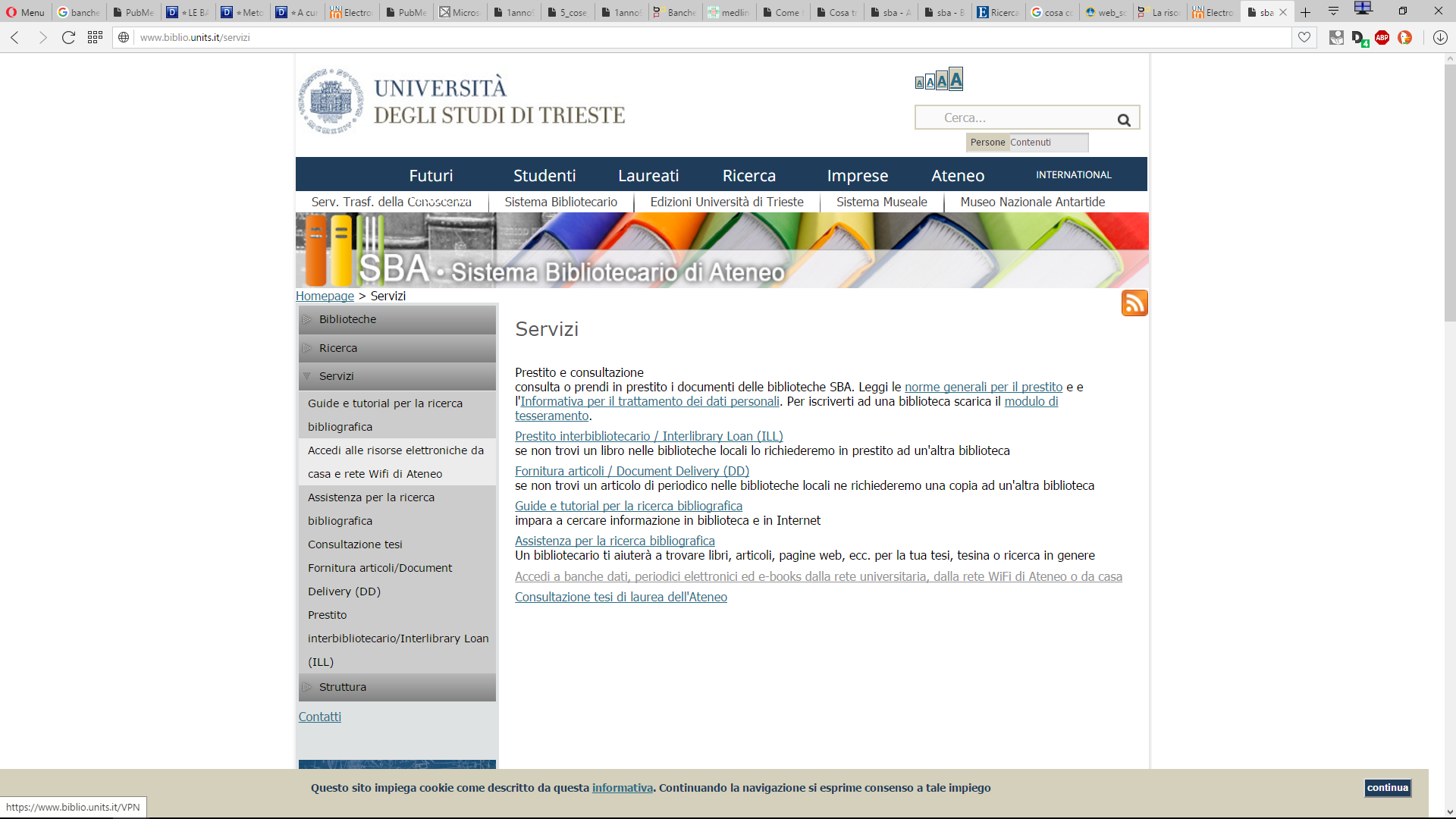 PARTENDO DA: https://www.biblio.units.it
DAL MENU A TENDINA SULLA SINISTRA SOTTO LA VOCE SERVIZI SI TROVA IL LINK PER L’ACCESSO DA CASA
14